Ciencias Naturales 3°
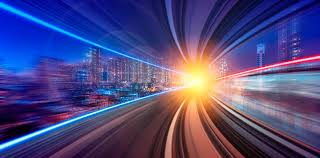 Aprendo 6: Características de la luz: propagación, reflexión y refracción.
¿Cómo viaja la luz? 



¿Qué sucede cuando la luz choca en un material opaco? 





Busca la información necesario en las páginas 22 y 23
¿Qué aprendí?